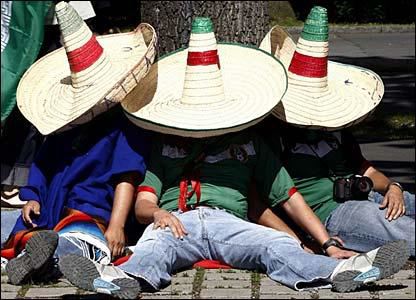 Motivacija (3)
latinska reč motus, moves, movere – kretanje, kretati se
... koja podstiče na kretanje, na delanje, koja izaziva određeno ponašanje i koja to ponašanje održava i usmerava ka nekom cilju
... da zadovoljimo potrebu, ili da ostvarimo želju
.... povezano sa emocijama ( frustracijom)

Gde ima motivacije, ima i inicijative i usmerenja, hrabrosti, energije, kao i upornosti pri postizanju ciljeva.
Iz Standarda...
a. Potrebno je razviti osetljivosti za dečje signale, na njihove potrebe i želje odgovarati tačno, brzo i pravovremeno. Ako ne primećujemo dečju inicijativu prestaće da pokušavaju.
b. Odrasli je taj koji bi trebalo da obezbeđuje različite situacije koje će izazivati i podsticati dečju komunikaciju.
c.  Odrasli bi trebalo da bude osetljiv za različite stilove učenja koje deca imaju
na ranim uzrastima i da kreira situacije koje će omogućiti isprobavanje tih različitih
stilova učenja.
d. Odrasli je onaj koji pruža podršku detetu u učenju i razvoju. Neophopdno je da
razvije osetljivost – kada, koliko, na koji način i koja vrsta pomoći je potrebna
detetu.
e. Jedan od važnih zadataka odraslih koji se bave decom je da uoče i prihvate
svaku inicijativu dece (i pojedinačnog deteta), jer je ona izraz detetovih razvojnih
potreba. Kada odrasli  inicira aktivnost dece onda on mora pažljivo da prati da li deca prihvataju njegovu inicijativu, da li možda nerado učestvuju u ponuđenoj aktivnosti ili, čak, pružaju i otpor toj inicijativi....
f. Nuditi aktivnosti koje su u skladu sa individualnim karakteristikama te dece. Pri tom, moramo imati na umu da sva deca nemaju potrebu za istom  vrstom i istim intenzitetom aktivnosti.
Kako vidimo motivaciju kod dece?
Šta vidimo da ih motiviše?

Kako ih mi motivišemo?
Kako vidimo da ih motivišu roditelji?
Kako ih motivišemo da promene neko ponašanje?

Da li razmišljamo o tome kako da ih motivišemo? Šta uzimamo u obzir; koji su koraci?
A šta nas motiviše? Šta znamo o motivaciji?
Šta  su moji motivi? Kako sebe motivišem kada mi motivacija “padne”?, šta me posebno demotiviše?

Cilj? Definisan ili nedefinisan?
Osećanje?
Šta je nagrada?
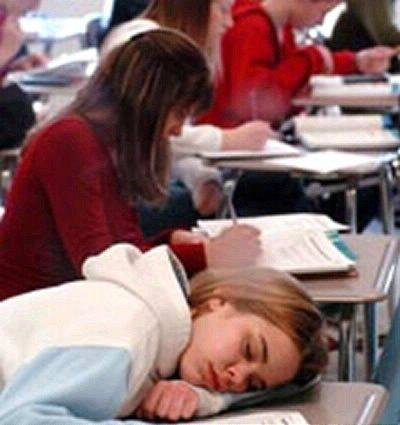 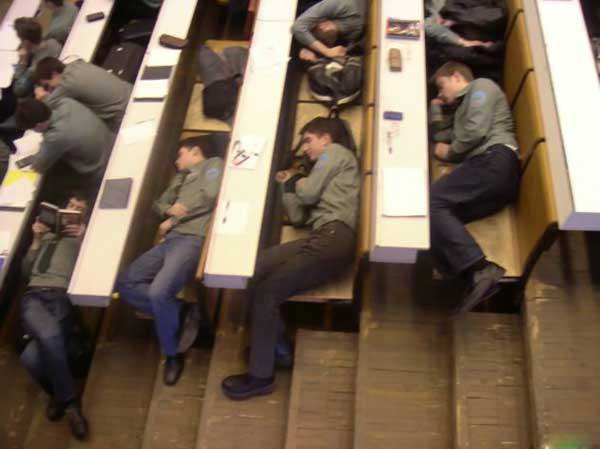 Motiv= pokretač
Motivacija = proces

				Motivi: 
		-biološki/urođeni/potrebe
		-socijalni/stečeni/želje
Od čega zavisi intenzitet motivacije?
•Što je snažniji motiv, dostizanje cilja će nam biti važnije. 
Veća glad –veća potreba, veća motivacija za zadovoljenje.

Atraktivnost cilja 
Atraktivniji; primamljiviji; više željeni=veća motivacija

Blizina cilja
Što smo bliže nekom cilju to je veća motivacija. Što smo bliži kraju putovanja jedva čekamo da završi.
Šta u stvari želimo?
Dostizanje homeostaze
Izbegavanje bola; nelagode; neprijatnosti
.... Auto parkirati što bliže vratima. Prelaženje preko livade, a ne okolo,...

Vaspitanjem i socijalizacijom učimo podnošenje frustracije zarad dostizanja udaljenog cilja
Trudi se – uspećeš?
želja, sama po sebi, nije dovoljna kako bi se željeni cilj ostvario. Ostvarivanje nekog cilja zahteva sposobnost istrajavanja uprkos teškoćama. Kada govorimo o motivaciji, govorimo i o istrajnosti i upornosti da se cilj realizuje.
Marshmalow experiment
Kod INTRINZIČNE motivacije sam proces, delanje, aktivnost proizvodi osećaj zadovoljstva (ne nužno stalno). Proces je izvor zadovoljstva i trajnosti motivacije
Kod EKSTRINZIČNE motivacije aktivnost, ponašanje, je sredstvo da se ostvari neki željeni cilj koji onda postaje izvor zadovoljstva. Ako nema krajnje nagrade , nema ni aktivnosti.
Činioci intrinzične motivacije (Čudina Obradović, 1990)
radna energija 
vitalnost, elan, pogonsko gorivo za stvaranje, zanos
usmerenost ka cilju 
istrajnost marljivost, upornost, predanost zadatku usmerenost cilju, motiv za postignućem.
interesovanje
znatiželja, veliki interes, entuzijazam, fascinacija problemom, 
samopoimanje
pozitivna slika o sebi, visoko samopoštovanje, odsutnost straha od kritike, osećaj vlastite vrednosti postavljanje visokih ali realnih standarda 
Nezavisnost
autonomija, samodovoljnost, individualnost, nekonformizam, inicijativa, spremnost na rizik
Kako kod dece stvarati i održavati intrinzičnu motivaciju?
•Ja mogu 

Osećaj kompetentnosti, samo efikasnosti

•Mogu sam
Osećaj neovisnosti/samostalnosti, autonomije

•Samopoštovanje - svest o sebi kao samostalnom
Pozitivna slika o sebi-samopoimanje
Intrinzičnu motivaciju:
STIMULIŠE
OMETA
Stimulativni roditelji, vaspitači
Izazovni zadaci,
Postupno osamostaljivanje
Ohrabrivanje pokušaja
Vrednovanje truda,
Prevelika zaštita
Pritisak roditelja, vaspitača
Prevelika samostalnost
Naglašavanje uspeha i postignuća
Ignorisanje pokušaja i truda
Ne stimulativna okolina
Loše  metode podučavanja
Ocene su u školi a nagrade u vrtiću su?
Koji su vaši unutrašnji motivi? Šta vas intrinzično motivira? Šta volite da radite, samo zato što vam to odgovara, prija? 
Pokušajte da osvestite razliku između takvih aktivnosti i onih koje radite zbog nagrade. 
U čemu je razlika?
ALI: Dok većina ljudi misli da je unutrašnja motivacija najbolja, nju nije moguće ostvariti u svakoj situaciji. Nekada ljudi jednostavno nemaju unutrašnju želju koja bi ih pokrenula na određenu aktivnost, pa tako spoljašnja motivacija može biti od koristi kada je potrebno pokrenuti osobe da urade neki zadatak za koji nemaju lično interesovanje.

I : Ličnost pojedinca (individualne karakteristike ličnosti, kao što su percepcija, očekivanja, vrednosti, stavovi, potrebe, aspiracije, preferencije, demografske i socijalne osobine), ali i okruženje (specifične karakteristike konteksta u kome se pojedinac kreće, ali i šire društveno okruženje, koje se odnosi na: sistem vrednosti, razvijenost društveno-ekonomskog sistema, opšte materijalne standarde…) moraju biti razmotreni .
Postoji puno razloga za manjak motivacije – nedovoljno jaka želja, lenjost, stidljivost, nedostatak samopouzdanja i vere u svoje potencijale..... 
Koji su razlozi nedostatka motivacije i entuzijazma?
Neki od razloga odnose se na:
✦ Nedostatak vere u sopstvene potencijale i sposobnosti;✦ Strah od neuspeha;✦ Strah od reakcija drugih;✦ Navika odugovlačenja;✦ Lenjost;✦ Uverenje da postoji mnogo prečih stvari koje treba uraditi;✦ Stres, anksioznost, nervoza;✦ Nedostatak stimulusa i podsticaja
Smernice iz teorija
TEORIJE POTREBA –usmerene na vrste različitih motiva i potreba
Teorije nagona (Woodworth, 1918)
Teorije socijalnih potreba(Murray, 1938)
Maslowljeva teorija hijerarhije potreba (Maslow, 1970)
Teorije učenja (uslovljavanja- klasično i instrumentalno)

KOGNITIVNE TEORIJE
Teorije kognitivne usklađenosti
Teorije očekivanja
Atribucijska teorija
Teorija socijalne kognicije
Teorija nagona (1918)
Pojavljivanjem potrebe – stanje neravnoteže u organizmu, aktiviraju se nagoni
-Nagoni su unutrašnje sile koje nastoje održati homeostatsku ravnotežu u organizmu potrebnu za njegovo preživljavanje.
-Zasniva se na hedonističkim principima.
KRITIKA:
neprikladna za objašnjenje ponašanja usmerenih prema dugoročnim ciljevima. Ljudsko je ponašanja složenije!!! 
-Ljudsko ponašanje dinamičnije i progresivno usmereno ka rastu, a ne samo dostizanju ravnoteže
Teorija socijalnih potreba, 1938
Osnovna pretpostavka: Ljudskim ponašanjem upravljaju socijalne potrebe proizašle iz osećaja neravnoteže na psihološkom nivou.
-Potreba =psihička napetost koja nas usmerava prema cilju. Ostvarenjem tog cilja smanjujemo napetost

Naglašena važnost sredine i postojanja motiva postignuća
Samo aktualizacija
Želim biti to što jesam!
Izražavanje -ekspresija
Korištenje vlastitih potencijala
Istinsko upoznavanje sebe i drugih
Prihvatanje svoje prirode
Postizanje i očuvanje integriteta
Kontinuirana želja za rastom i razvojem
Tek zadovoljavanjem potreba nižeg nivoa, možemo zadovoljiti potrebe viših nivoa. 
Ali:
Nekad zbog potreba višeg nivoa ignorišemo neku bazičniju potrebu. 
Npr. Učenje za ispit; Npr. Ljudi koji ugrožavaju vlastiti život da bi spasili voljenu osobu.
Kako prepoznati samoaktualizovanu osobu?
Realistično usmerena
Prihvata sebe i druge
Spontana
Usmerena na problem
Samostalna i nezavisna
Traži samoću i privatnost
Poštuje nove ideje i zanimljive ljude
Ne meša sredstva s ciljevima
Razvijen smisao za humor
Opire se konformizmu
Teorije spoljneg potkrepljenja
Bihejvioralne teorije – Pavlov i Skiner
Klasično uslovljavanje
Instrumentalno uslovljavanje ( + i –potrepljenje= nagrade i kazne)
Da li je nagrada stvarno uvek bolja opcija?
Spoljašnje  nagrade su dobre: 
-kada prenose informaciju da je osoba kompetentna;
-kada se daju za rutinske dobro naučene aktivnosti.

Spoljašnje  nagrade nisu efikasne:
kada se daju za aktivnost koja već ima veliko zanimanje (napad na intrinzičnu motivaciju)
Kada se daju za kreativne aktivnosti npr. umetnika koji ne znaju unapred šta će ostvariti
(Zato često umetnici i propadnu kad počnu da zarađuju)
Kognitivne teorije
Motivi su stabilne i stečene dispozicije koje se baziraju na svesti o sopstvenim mogućnostima u različitim situacijama postignuća

Teorija motivacije za postignućem (Etkinson i Rajnor)
Potrebe se razvijaju u trajnije osobine ličnosti zahvaljujući ranom potkrepljenju i socijalizaciji 
Tri glavna motiva: 1. postignuće - što bolje obavljanje zadatka 2. prihvaćenost - prijateljstvo i podrška 3. uticaj - kontrola okoline i događaja
Prvi korak: potreba/želja
Drugi korak: odabir ponašanja
Treći korak: odnos prema frustraciji
Četvrti korak: dostizanje željenog cilja/ sreća
Peti  korak: nova potreba/želja
Imati
Uraditi
Postići
Ostvariti
Frustracija
Gde postoji frustracija mora biti i želje!
Otkriti šta osoba želi (šta želi ili na koji način želi da želju ispuni/bude ispunjena)
Onda odrediti strategiju u ponašanju/plan aktivnosti

Šta želim? Koju želju mogu da sabotiram i kako? Proraditi “ protivotrove”, odrediti potkrepljenje.
Teorija samoefikasnosti
Bandura (1977) ga definiše kao uverenje osobe o vlastitim sposobnostima organizovanja i izvršavanja određenih akcija potrebnih da bi ostvario željeni cilj.
Teorija samoefikasnosti je zasnovana na ideji važnosti subjektivnog doživljaja personalne kompetencije u realizaciji različitih ciljeva i zadataka, a ne na realnim znanjima i veštinama.
Dete uživa u aktivnostima u kojima procenjuje da je uspešno, ne prema kvalitetu performanse.
Prema teoriji samoefikasnosti postoje dva osnovna tipa očekivanja u procesu realizacije ponašanja usmerenog ka cilju: 
očekivanje personalne efikasnosti  (ja to mogu/ne mogu -uverenje pojedinca da je sposoban ili nije da realizuje potrebno ponašanje) i 
očekivanje ishoda (ako nastavim, radim, uspeću -odnosi se na verovanje pojedinca da će neko ponašanje dovesti ili neće dovesti do željenog ishoda). 
Smatra se da kada su ciljevi konkretni, specifični i vremenski smešteni u bližoj budućnosti, obezbeđuju veću motivaciju i efikasnost, u odnosu na ciljeve koji su apstraktni, nejasni i smešteni u dalekoj budućnosti.
Samoefikasnost se ne nasleđuje već se razvija tokom vremena i bogaćenjem iskustva, počev od detinjstva (Maddux, 2002). U literaturi se najčešće navode četiri primarna izvora informacija na kojima se bazira lična efikasnost:
Vlastito iskustvo
Posredno iskustvo (modelovanje po uzoru) (ako mogu drugi mogu i ja)
Verbalna persuazija (socijalni signali) – ohrabrenja „ti to možeš’, „veruj u sebe“ i sl.); bitno je i ko pohvaljuje
Psihofiziološko stanje
Imaginativno iskustvo
osobe sa visokim nivoom samoefikasnosti, zahvaljujući svojim interesovanjima i motivaciji kako da nešto nauče pri savladavanju teških zadataka, uspeće da ostvare cilj, bez obzira na izazove, neuspehe ili propuste .

Ali, suviše visok nivo samoefikasnosti ponekad može dovesti do degradacije u obavljanju pojedinih zadataka zato što stvara lažan osećaj sposobnosti, te se usled preteranog ubeđenja angažuju pogrešne strategije, prave se greške, odbija se preuzimanje odgovornosti za greške i odbacuju se korektivne povratne informacije. 

Preterana samoefikasnost može dovesti do smanjenog zalaganja i pažnje u izvršavanju zadatka
Unutrašnja motivacija je složen kognitivni, afektivni i bihevioralni fenomen 
unutrašnja motivacija  ogleda se u kvalitetu i supešnosti učenja,  kreativnosti, optimalnom razvoju i psihološkom zdravlju 
blisko povezane teme su  (FLOW, radoznalost) 
Filogenetski dopaminski sistem podstiče intrinzičnu motivaciju, a dopamin je povezan sa povećanim pozitivnim uticajem na kognitivnu fleksibilnost, kreativnost , istrajnost u ponašanju i istraživanjem, radoznalošću 
unutrašnja motivacija je povezana sa konceptom razmišljanja da možemo da učimo iz grešaka
Primer ...
As people work on crossword puzzles, they get feedback from the task itself (i.e., the letters fit), and they are likely to feel a sense of joy from making progress at puzzles that challenge them…No external feedback is required, and, surely, the task-inherent positive feedback is gratifying and helps sustain interest and persistence (Ryan and Deci, 2017, p.154).
Flow, tok
je  psihološko stanje koje karakteriše uživanje u dubokoj “uživljenosti” u ono što radimo. Ovo psihološko stanje je autotelično (tj. samo po sebi nagrađuje); doživljavanje toka/flow-a suštinski motiviše pojedince da se uključe u aktivnosti koje tome doprinose. Csikszentmihalyi (1975).
Growth/fixed mindsetCarol Dweck
Način razmišljanja da verujete da se vaša inteligencija i talenti mogu razviti tokom vremena. 
Fiksni mindset/način razmišljanja znači da verujete da je inteligencija fiksna - pa ako niste dobri u nečemu, verujete da nikada nećete biti dobri u tome.
https://www.youtube.com/watch?v=M1CHPnZfFmU
https://www.youtube.com/watch?v=aNHas97iE78
https://www.youtube.com/watch?v=zLYECIjmnQs
Kako podsticati motivaciju
- kako će se to što radiš odraziti u budućnosti
- postaviti ciljeve koji donose uspeh
-naći i pohvaliti ono što dete radi dobro
Igra ( radoznalosti i pozitivno potkrepljenje/zadovoljstvo)
- pohvale za proces, trud , manje za rezultat
-podrška učenju na greškama
...